Росія
Росія - країна з бурхливою багатовіковою історією і багатою культурою. Деякі архітектурні й історико-культурні пам'ятники на території РФ внесені в список об'єктів Світової спадщини ЮНЕСКО
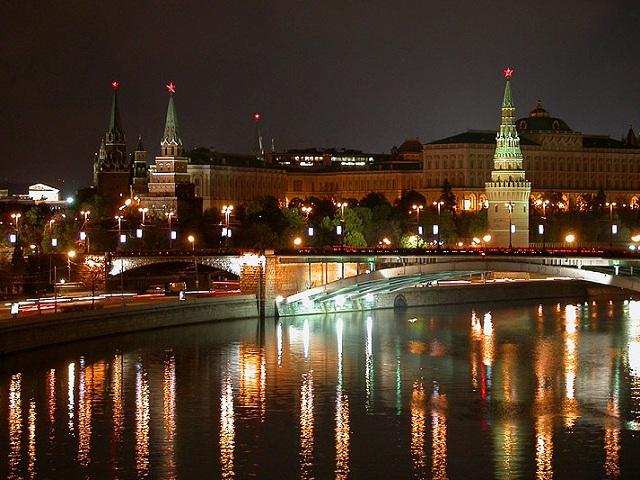 Москва
Москва, столиця і найбільше місто країни, - місце  таких унікальних визначних пам'яток, як Третьяковська Галерея, Тріумфальна арка на Кутузовському проспекті, Музей імені Пушкіна, галерея Шилова, Храм Христа-Спасителя, Богоявленський Собор і Свято-Данилов монастир.
Третяковська галерея
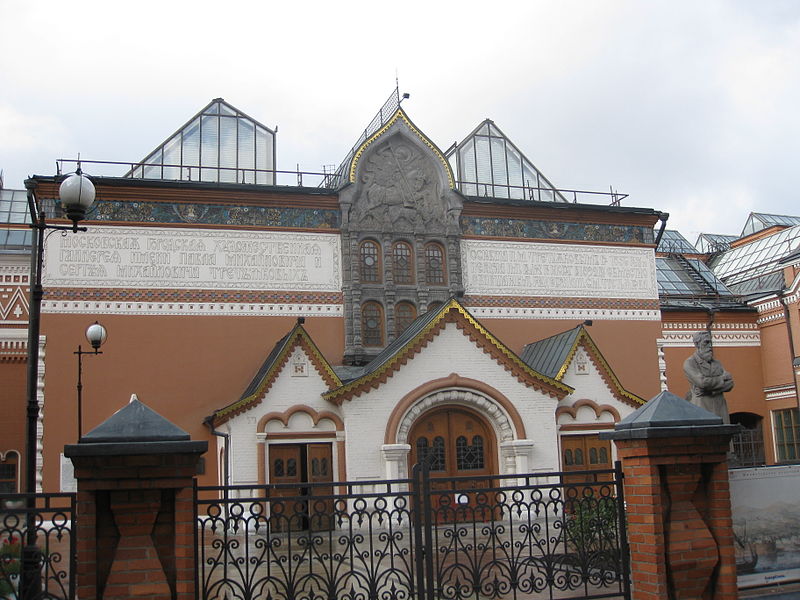 Днем заснування Третьяковської галереї прийнято вважати 22 травня 1856 року. Цього дня колекціонер, купець і текстильний фабрикант Третьяков Павло придбав картину художників Миколи Шильдера «Спокуса» і Василя Худякова «Сутичка з фінляндськими контрабандистами». Поставивши собі ще в молоді роки за мету створити музей російської національної школи живопису, Третяков присвятив цьому понад 40 років життя
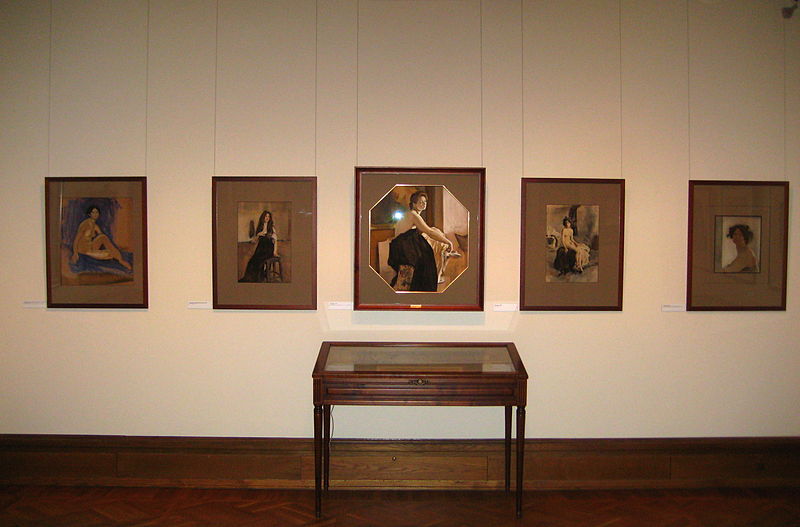 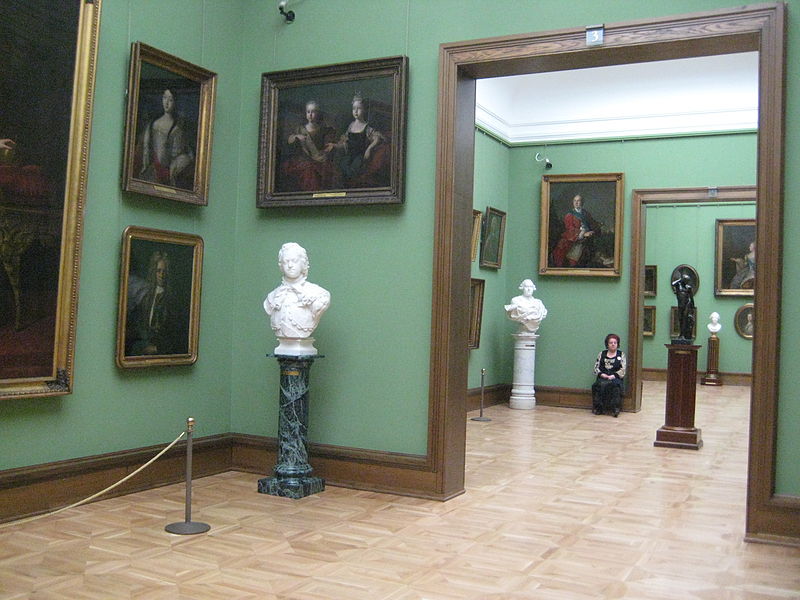 Тріумфальна арка
Спочатку арка була встановлена на площі Тверської застави на місці дерев'яної арки, спорудженої в 1814 році для урочистої зустрічі російських військ, які поверталися з Парижу після перемоги над французьким військами. Скульптурний декор арки виконаний скульпторами Іваном Петровичем Віталі та Іваном Тимофєєвим, які працювали за малюнками Осипа Бове. Ворота прикрашають російські витязі — алегоричні зображення Перемоги, Слави і Хоробрості. Стіни арки були облицьовані білим каменем з підмосковного села Татарова, колони і скульптура відливалися з чавуну.
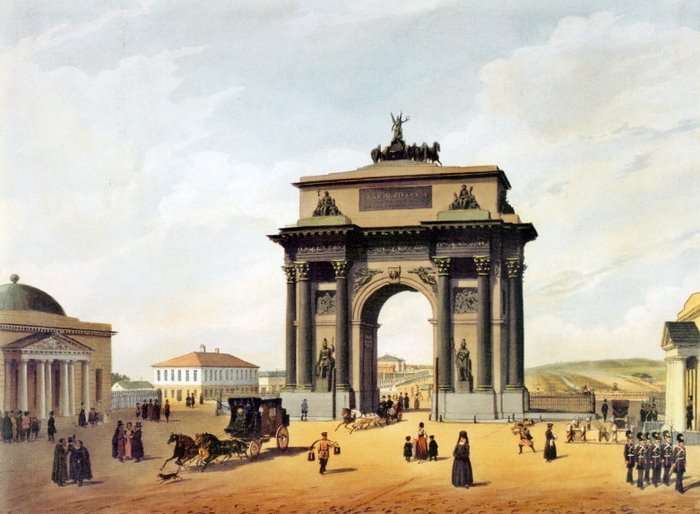 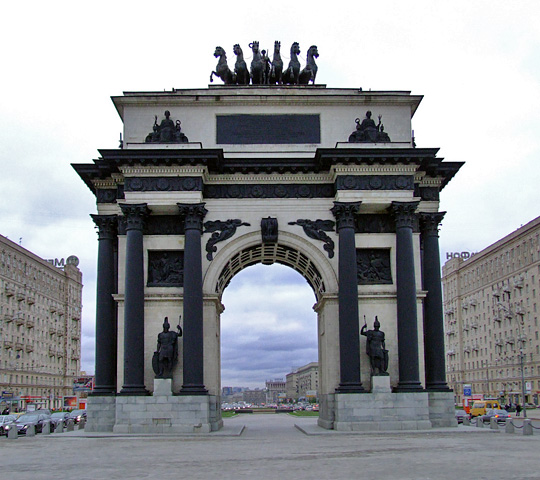 Палац «Останкіно»
Ансамбль складався протягом кількох століть і остаточно сформувався при графі Н. П. Шереметєва на межі XVIII -XIX ст . Інтер'єри палацу майже повною мірою зберегли свій декор і оздоблення. Однією з головних визначних пам'яток є художній набірний паркет.Оригінальний вигляд надає залам велика кількість різьбленого золоченого дерева. Люстри , меблі та інші предмети оздоблення знаходяться на початкових місцях. Останкінський палац - практично єдина в Росії театральна будівля XVIII століття , яка зберегла сцену , зал для глядачів , гримерні кімнати і частина механізмів машинного відділення.
З 1918 - державний музей, в якому зараз можна побачити справжні інтер'єри XVIII ст. , Почути музику того часу і опери з репертуару Шереметевского театру.
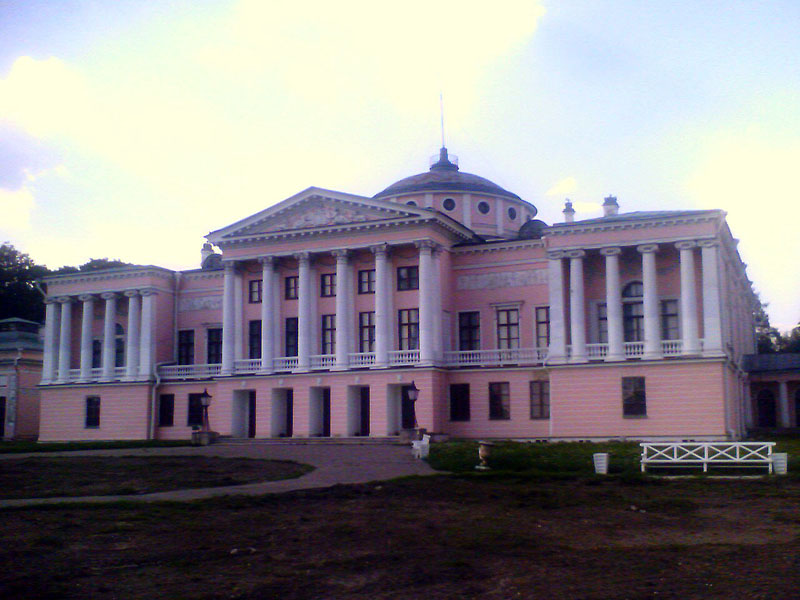 Санк-Петербург
Санкт-Петербург одержав за свій історико-архітектурний ансамбль статус "Північної Венеції". Тут розташовані Ермітаж, Петропавловська фортеця, Крондштадт і Петергоф, знамениті музеї - Росіянин, Кунсткамера, Пушкіна, Достоєвського та інші.
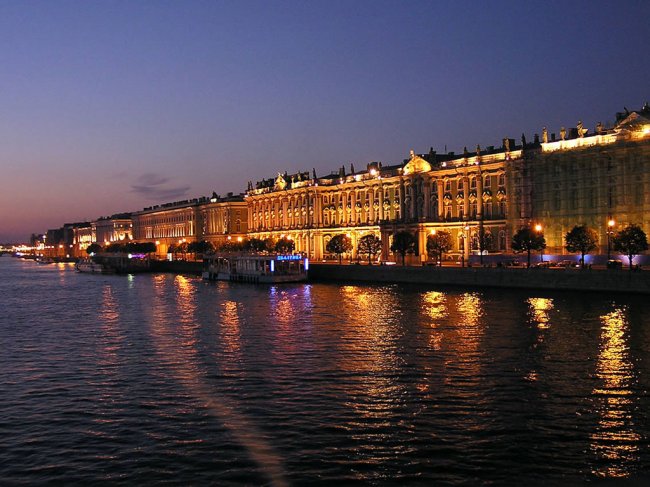 Ермітаж
Пройшов довгий шлях від зібрання імператорської родини до музею, частково відкритого для відвідин у 1852 р. Містить колекції пам'ятників культур Стародавнього та Далекого Сходу, Давнього Єгипту, Античності та Середньовіччя, мистецтва Західної і Східної Європи, археологічних та мистецьких пам'яток Азії, слов'янської культури VIII — XIX століть.
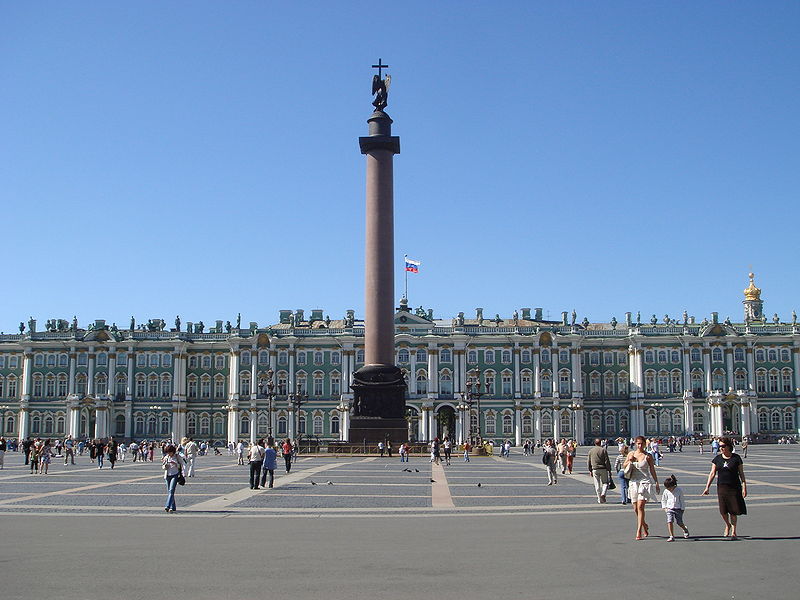 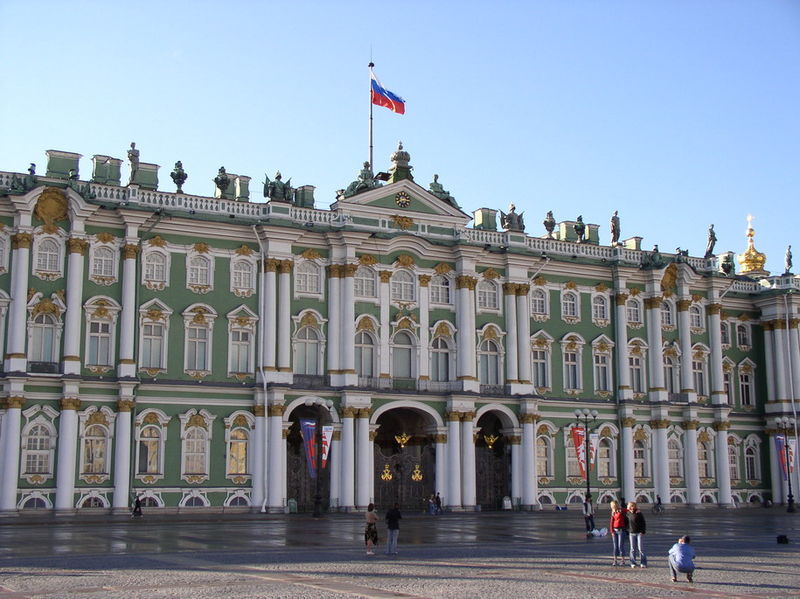 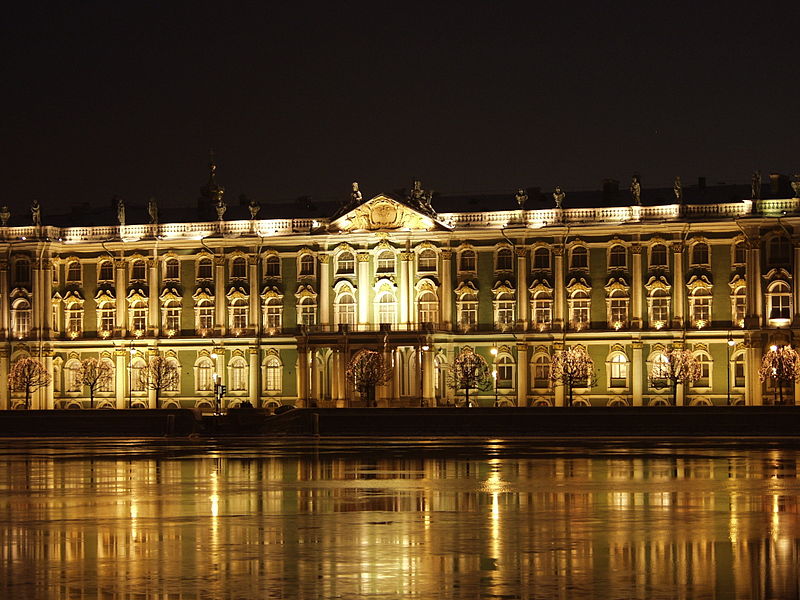 Петропавлівська фортеця
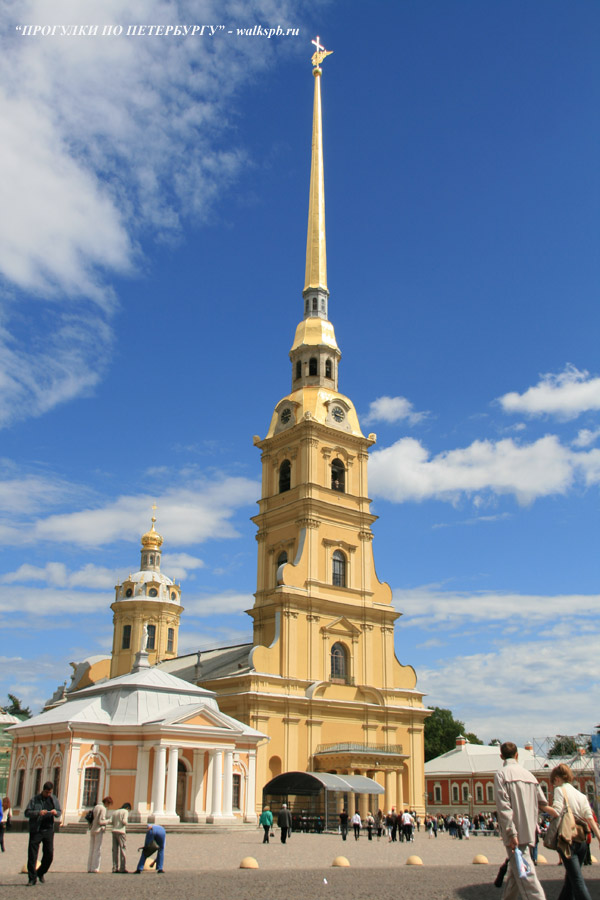 Петропавлівська фортеця — фортеця у Санкт-Петербурзі на Заячому острові, заснована у 1703 році. Саме побудова фортеці вважається початком заснування міста
Ісаакіївський собор
Найбільший православний храм Санкт-Петербурга. Має статус музею; зареєстрована в червні 1991 року церковна община має можливість здійснювати богослужіння по особливих днях з дозволу дирекції музею. На думку фахівців, в 2000-х роках «з механічної точки зору стан собору аварійний.»
Названий на честь Ісаакія Далматського, шанованого Петром I святого, оскільки імператор народився в день пам'яті святого (30 травня за ст. ст.). Побудований в 1818–1858 рр. за проектом архітектора Огюста Монферрана. Будівництвом особисто займався імператор Микола I. Відкриття відбулося тільки 30 травня (11 червня) 1858 року, собор був освячений як кафедральний.
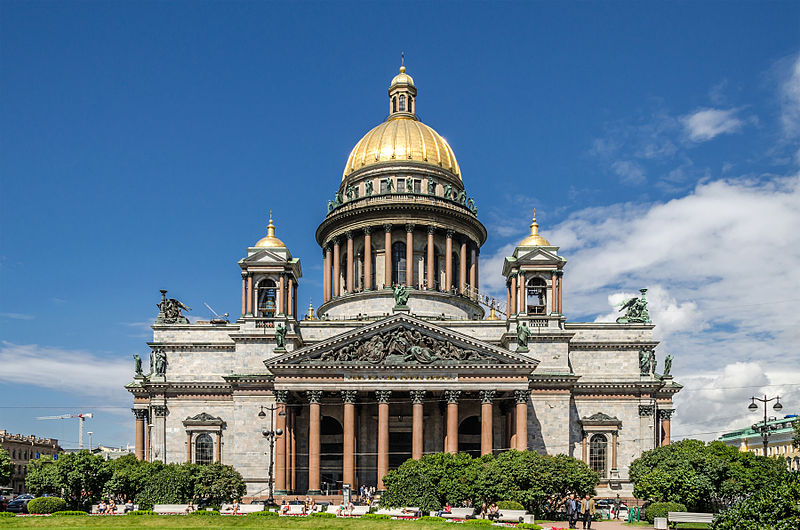